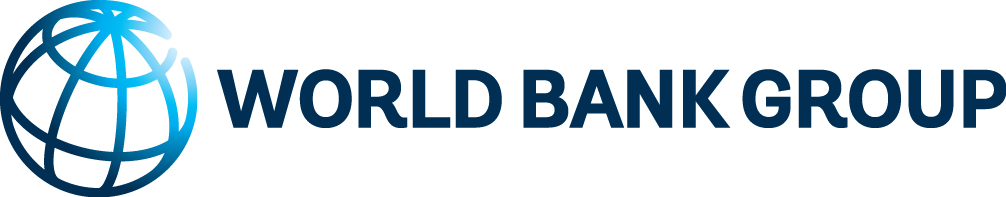 Pregled međunarodnih praksa u području proračunske pismenosti Ključna saznanja i naučene lekcije
Harika Masud

14. rujna 2015.
Dnevni red
Definicija, metodologija i opseg

Inicijative uvođenja proračunske pismenosti u škole

Inicijative u učionici
Inicijative proračunske pismenosti u učionici i izvan nje: zašto?
Proračunska pismenost u školskim kurikulumima: kako?
Rezultati učenja o proračunskoj pismenosti
Predmeti, gradiva i teme 
Pedagoški pristupi i aktivnosti povezani s proračunskom pismenošću
Metode ocjenjivanja proračunske pismenosti  

Inicijative izvan učionice

Naučene lekcije

Korisni resursi/poveznice
Definicija, metodologija i opseg
Definicija: „Sposobnost čitanja, tumačenja i razumijevanja javnih proračuna kako bi se omogućilo i unaprijedilo smisleno sudjelovanje građana u proračunskom postupku“.

Opseg: 
Dokumentacija koja se sastoji od 35 analiza slučaja iz 33 zemlje (prvenstveno zemalja OECD-a i BRIC-a)
 Inicijative uvođenja proračunske pismenosti u škole (27) i inicijative proračunske pismenosti koje se provode izvan škole (8)

Metodologija:
Pregled: Istraživanje „za stolom“ nacionalnih obrazovnih politika/strategija i standarda kurikuluma predmeta za osnovne i srednje škole u 33 zemlje
Doseg i prikupljanje podataka: Primjenjuje se na više od 200 pojedinaca i 150 organizacija, a podaci se prikupljaju na temelju razgovora putem elektroničke pošte i/ili telefona
Dokumentacija: Upotreba standardnog predloška za provedbu analiza slučaja ilustrativnih praksi u proračunskoj pismenosti u zemlji
Analiza: Na temelju rezultata učenja, sadržaja, pedagoških pristupa i materijala te metoda ocjenjivanja
3
Inicijative za uvođenje proračunske pismenosti u škole: zašto?
Baveći se saveznim proračunom i saveznim dugom učenici mogu shvatiti kontekstualne čimbenike koji igraju ulogu u donošenju gospodarskih odluka (Etizoni, 1967.). 
Proučavanjem saveznog proračuna, saveznog duga i proračunskog deficita stječu uvid u to kako se odgovornosti i pristup savezne vlade s vremenom mijenjaju (Mosher, 1980.).  
Ne posjeduju li znanje o proračunskim temama, učenici neće biti pripremljeni za izražavanje mišljenja i značajno utjecanje na smjerove javne politike (Forsyth, 2006.).
Budući da je vjerojatnije da građanstvo obrazovano u području ekonomije razumije dugoročnije implikacije gospodarske politike, djelokrug vlada u pogledu osiguravanja kratkoročne potpore koja je dugoročno nepogodna za građane može se smanjiti (Davies, 2002.).
Razumijevanje ekonomskih koncepata može potaknuti aktivnost građana i pružiti analitički okvir koji građani mogu usvojiti u demokratskom društvu (Miller i VanFossen, 2008.). 
Mjere općeg poznavanja ekonomije ili određenog ekonomskog pitanja jedan su od najvažnijih čimbenika koji utječu na javno mnijenje o mnoštvu ekonomskih pitanja (Walstad, 1997.).
4
Inicijative za uvođenje proračunske pismenosti u škole: zašto? (nastavak)
Svrha obrazovanja u području proračunske pismenosti u školama jest pomoći pri postizanju sljedećih ciljeva:

jačanje građanske i pravne svijesti (Kanada, Češka),

promicanje svijesti o poreznim obvezama (Japan, Urugvaj),

produbljivanje shvaćanja ekonomskih i društvenih uloga (SAD, Singapur),

unaprjeđenje znanja o stvaranju politike (Austrija, Hong Kong),

unaprjeđenje sudjelovanja u procesima fiskalne politike (Brazil, Kostarika),

razvijanje ekonomskih kompetencija (Australija, Indija),

stjecanje vještina u stvarnom životu (JAR, Namibija)
5
Inicijative za uvođenje proračunske pismenosti u škole: kako?
Strategije uvođenja obrazovanja u području proračunske pismenosti uključuju:

Kroskurikularni pristup u odnosu na samostalni pristup (npr. SAD i Brazil)
 
Nacionalni u odnosu na podnacionalni pristup (npr. Hong Kong i Kanada)

Slojeviti pristup u odnosu na izravni pristup (npr. Australija i Japan)
6
Rezultati učenja o proračunskoj pismenosti u školskim kurikulumima: znanje
Uloga vlade: npr. naučiti kako vlada preraspodjeluje dohodak (Namibija)

Sustav javnih prihoda i rashoda: npr. definirati progresivno, proporcionalno i regresivno oporezivanje te utvrditi jesu li različite vrste poreza (uključujući porez na dobit/dohodak i prodaju) progresivne, proporcionalne ili regresivne (Ujedinjena Kraljevina)

Fiskalna politika: npr. razgovarati o prijedlogu državnog proračuna, politici oporezivanja i preraspodjeli dohotka (Estonija)

Utvrđivanje politike: npr. utvrditi proturječne ciljeve i razna stajališta o gospodarskoj politici (Austrija)

Kompetencija u području ekonomije: npr. razumjeti ograničenja vlade te kratkotrajne i dugotrajne ekonomske i društvene utjecaje javnih financija (Hong Kong)

Vještine u stvarnom životu: npr. opisati način izračuna minimalnih životnih troškova svojeg domaćinstva i zatražiti socijalne pogodnosti na koje osoba ima pravo (JAR)

Građanska svijest: npr. steći osjećaj odgovornosti i spoznati društvene vrijednosti poreza i njihovu važnu ulogu u društvenom razvoju (Kostarika)
7
Rezultati učenja o proračunskoj pismenosti u školskim kurikulumima: kompetencije
Pismenost: proučavanje i tumačenje proračunskih podataka i iznošenje zaključaka različitoj publici nizom pristupa s više modaliteta. 

Matematička pismenost: primjena matematičke pismenosti i vještina za potrebe prikazivanja, tumačenja i analize fiskalnih podataka zatim vještina zaključivanja, predviđanja i prognoziranja ishoda. 

IKT: razvijanje sposobnosti u području IKT-a pri pristupanju digitalnim tehnologijama i njihovoj upotrebi kao istraživačkog i stvaralačkog alata. Pronalaženje, ocjenjivanje, istraživanje, planiranje, razmjenjivanje i prikazivanje proračunskih podataka i/ili informacija

Kritičko razmišljanje: razvijanje kritičkog i kreativnog razmišljanja radi utvrđivanja, proučavanja i određivanja pitanja za pojašnjenje proračunskih problema i/ili događaja i primjena vještina rasuđivanja, tumačenja i analitičkih vještina na podatke i/ili informacije.

Međukulturalno razumijevanje: Razvijanje razumijevanja i poštovanja različitih načina na koje druge zemlje odgovaraju na proračunska pitanja i događaje povezane s fiskalnom politikom.

Usmeno i pismeno izražavanje: analiziranje fiskalnih izvora i podataka, tumačenje tih informacija za potrebe davanja argumenata i jasnog izražavanja ideja i saznanja.
8
Rezultati učenja o proračunskoj pismenosti u školskim kurikulumima: vrijednosti i pristupi
Steći pouzdanje i uvjerenost za sudjelovanje u donošenju odluka i odigrati aktivnu ulogu u javnom životu kao savjesni građani (Ujedinjena Kraljevina)

Razmišljati proaktivno o ekonomskim fenomenima.  (Luksemburg)

Sudjelovati kao informirane osobe u razgovorima o ekonomskim pitanjima i u donošenju odluka (Hong Kong)

Ojačati razumijevanje i pravedno prosuđivanje o pitanjima povezanima s politikom, ekonomijom i međunarodnim odnosima (Japan)

Shvatiti stajališta različitih dionika u odnosu na gospodarsku djelatnost (Indija)

Uspješno primijeniti teoretsko znanje na aktualnu gospodarsku situaciju i ne povoditi se površnim prosuđivanjem te umjesto toga biti sposoban ispravno analizirati situaciju (Češka)
9
Proračunska pismenost: predmeti
10
Proračunska pismenost: gradivo i teme
11
Proračunska pismenost: pedagoški pristupi i aktivnosti
12
Metode ocjenjivanja proračunske pismenosti
Formalno ocjenjivanje (to jest, testovi, ispiti i kvizovi)
Pitanja s višestrukim odgovorima (Novi Zeland)
Pitanja za tumačenje podataka (JAR)
Pitanja o temama državnog proračuna (Irska)
Otvorena pitanja (Austrija)


Ostala ocjenjivanja
Ocjenjivanje učitelja: npr. nastavni časopisi, usmena izlaganja, sudjelovanje razreda, osmišljavanje plakata, terenska nastava
Ocjenjivanje kolega: npr. igra uloga, učenje na projektima, grupni rad, debate 
Samoocjenjivanje: npr. razmišljanje o samom sebi u pogledu učenja na temelju povratnih informacija primljenih od učitelja i/ili kolega
13
Proračunska pismenost: inicijative izvan učionice
14
Naučene lekcije
Uvođenje proračunske pismenosti u školske kurikulume
Upotrijebiti postojeće predmetne kurikulume kao polazne točke za proračunsku pismenost. 
Uvesti postupni, slojeviti pristup za educiranje učenika o državnom proračunu i to od osnovne škole. 
I dalje se oslanjati na slojeviti pristup pri podučavanju o proračunskoj pismenosti tijekom srednjoškolskog obrazovanja. 
Istaknuti i građansku kompetenciju i tehničko znanje kako bi se shvatila sama bit proračunske pismenosti. 
Koristiti se sadržajima o proračunskoj pismenosti kako bi se prenio niz interesantnih činjenica, započele stimulirajuće diskusije i pred učenike stavili izazovi stvarnog života. 

Razvoj različitih metoda i materijala za podučavanje o proračunskoj pismenosti
Upotreba metoda podučavanja koje čine učenje o državnom proračunu važnim i primamljivim za učenike. 
Osigurati, što je više moguće, da učenici dobiju povratne informacije o svojem doprinosu proračunskim procesima. 
Razviti pedagoške materijale koji učiteljima mogu pružiti razno znanje o proračunskoj pismenosti. 

Izgradnja kapaciteta za promicanje obrazovanja o proračunskoj pismenosti
Surađivati s odgovarajućim dionicima pri izradi i provedbi mjera jačanja proračunske pismenosti. 
Istražiti razne alate za stalnu podršku učiteljima.
15
Korisni resursi
16